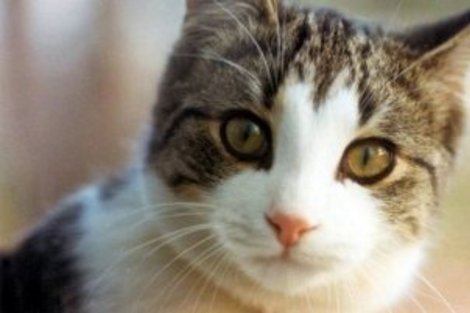 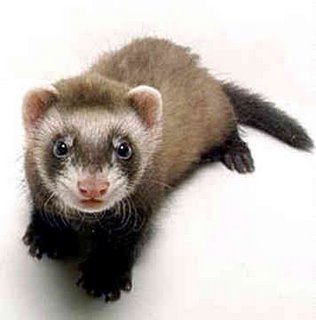 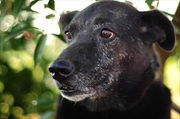 Označavanje kućnih ljubimaca
Uprava za veterinarstvo i sigurnost hrane
Ministarstva poljoprivrede
Zagreb, 20.11.2015.
Zakonski i podzakonski akti
Zakon o veterinarstvu 
Pravilnik o označavanju pasa 
Pravilnik o putovnici za kućne ljubimce
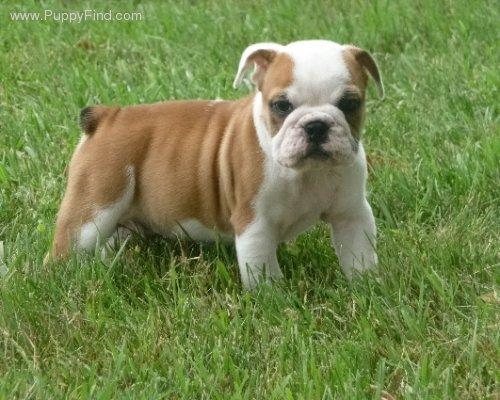 Pravilnik o označavanju pasa
Psi moraju biti označeni mikročipom najkasnije 90 dana od dana štenjenja.
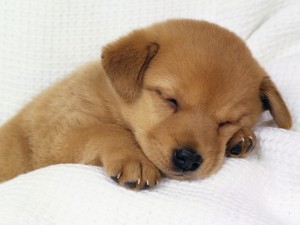 Pravilnik o označavanju pasa
Upisnik pasa vodi se u obliku propisanog računalnog programa Lysacan – Upisnik pasa cijepljenih protiv bjesnoće.
Lysacan – Upisnik pasa cijepljenih protiv bjesnoće sadržava slijedeće podatke:
– Broj markice;
– Broj svjedodžbe;
– Datum izdavanja svjedodžbe;
– Ime i prezime vlasnika;
– Ime psa;
– Datum štenjenja;
– Pasmina;
– Spol;
– Datum cijepljenja;
– Naziv cjepiva;
– Serijski broj cjepiva;
– Ulica i kućni broj;
– Mjesto;
– Epizootiološka jedinica (općina);
– Epizootiološko područje (županija);
– Trokratni pregled (da/ne);
– Odjava psa (datum);
– Razlog odjave (uginuće, promjena vlasnika, promjena veterinarske organizacije/privatne prakse);
– Broj prethodne svjedodžbe;
– Veterinarska organizacija/privatna praksa;
– Identifikacijski broj mikročipa;
– Datum aplikacije mikročipa.
Analitika – Stara Baza
Analitika-Nova Baza
2013. Analitika broj pasa po županijama
2014. Analitika broj pasa po županijama
2015. Analitika broj pasa po županijama
Što je novo?
Mobilna aplikacija!
 prepoznavala bi lokaciju korisnika i omogućila pretraživanje najbližih veterinarskih organizacija po tipu usluga; 
skloništa za životinje, 
davala bi podatke o obveznom cijepljenju protiv bjesnoće; 
prema broju oznake psa (mikročipa) pretraživala bi vlasnika i osnovne podatke o psu; 
davala bi osnovne informacije o uvjetima prometa životinja u zemlji i među zemljama članicama EU
Hvala na pozornosti!Pitanja su dobrodošla!Siniša Mandeksinisa.mandek@mps.hr01/6443-855